Click Through Rate Prediction for Local Search Results
Sourse: WSDM 2017
Advisor: Jia-Ling Koh
Speaker: Hsiu-Yi,Chu
Date: 2017/3/28
Outline
Introduction
Method
Experiment
Conclusion
Introduction
Motivation
	users prefer businesses that are physically closer to them. However, this notion of closeness is likely to depend upon other factors, like the category of the business, the quality of the service provided, the density of businesses in the area of interest, etc.
Introduction
Goal
	we address the problem of estimating the click-through rate on local search results (LCTR) as a proxy for deciding the best entries that should be displayed for a given user’s query.
Outline
Introduction
Method
Experiment
Conclusion
Method
Input: log D
	information of business:
	>title         >description          >display URL
	>business category       >average user’s rating        >location(GPS)

LCTR(local search click-through-rate):
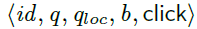 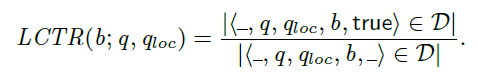 Method
Local search intent.
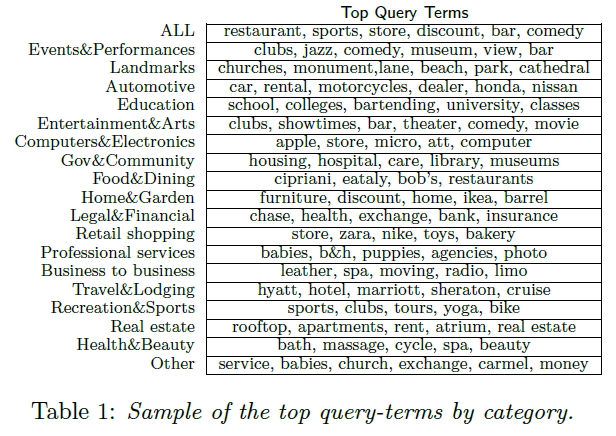 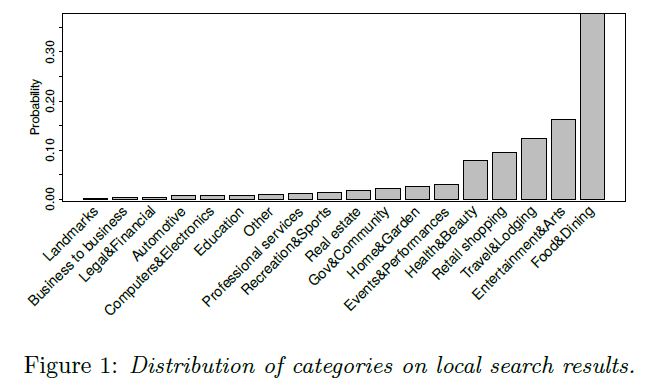 Method
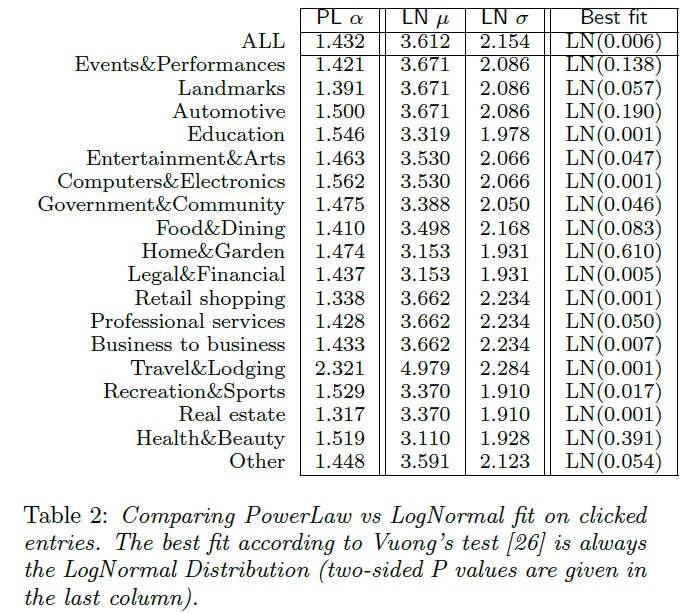 Analysis of the distance.









https://zh.wikipedia.org/wiki/%E5%AF%B9%E6%95%B0%E6%AD%A3%E6%80%81%E5%88%86%E5%B8%83
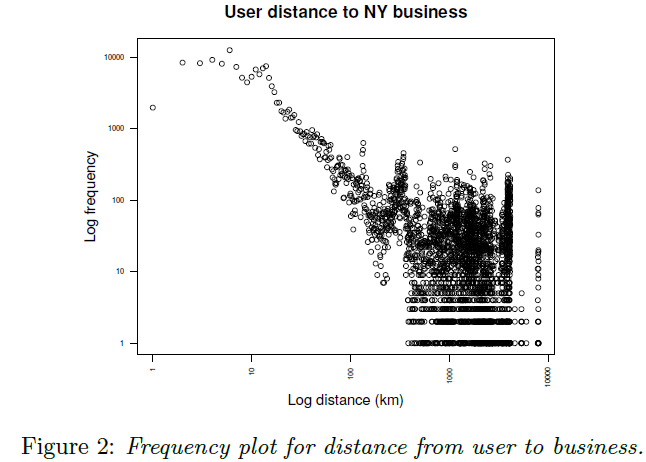 Method
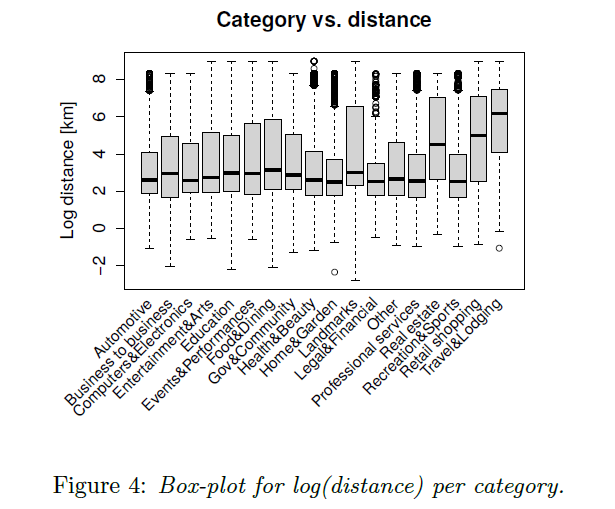 Distance vs rating.
Distance vs. category.
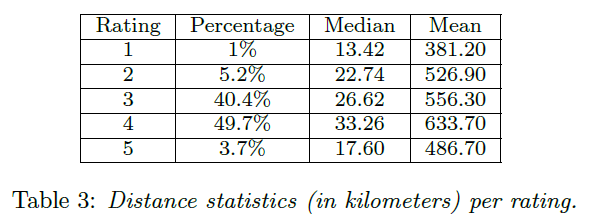 Method
Distance vs. category.
Distance vs. LCTR.
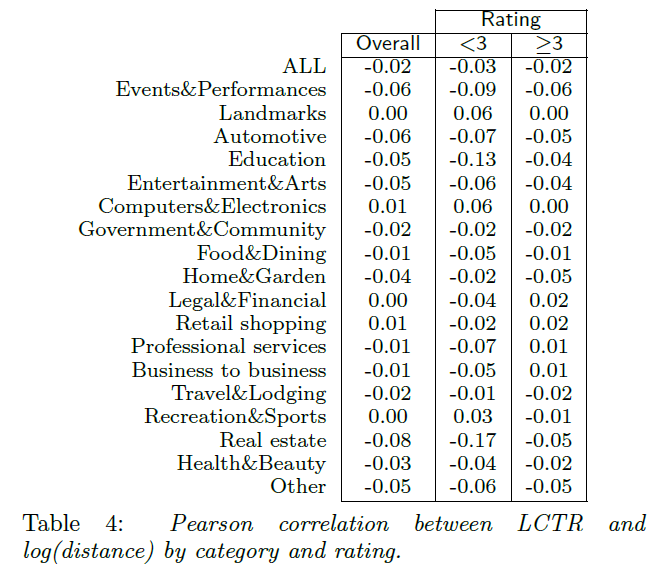 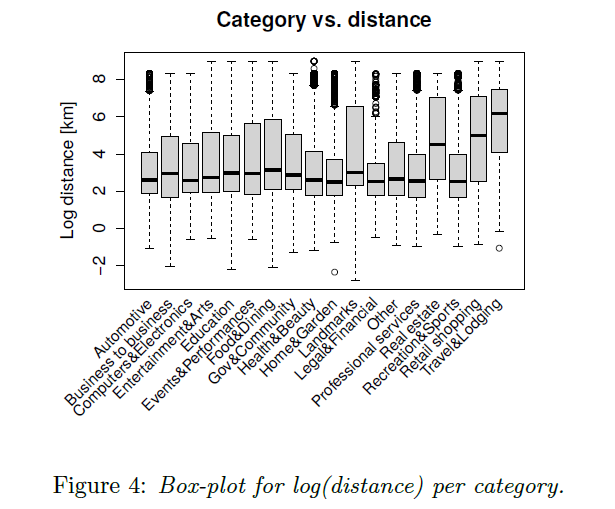 Method
LCTR Prediction
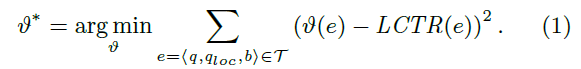 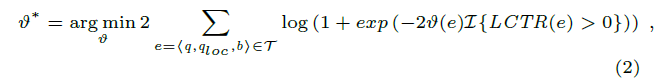 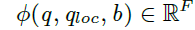 Method
Text-based features
	1.BM25
	2.BM25F
	3.LSI
	http://www.zwbk.org/zh-tw/Lemma_Show/257113.aspx
Business-dependent features
	1. Category
	2. Rating
	3. RatingDev
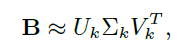 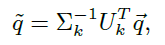 Method
Geographical features
	Explicit local query indicator.
	1. EQ
	2. GeoLocID
	Zip codes.
	1. QZip
	2. BZip
Method
Geographical features
	Distance.
	1. Distance
	2. LogDist
	3. LkDist:
	4. LkDistCat:
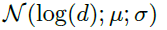 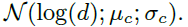 Method
Geographical features
	Zip profile.
	1. CntBusiness(Bzip)
	2. CntBusinessByCat(Bzip)
	3. ProbCat(Bzip)
	4. CntBusinessCurrCat(Bzip)
	5. ProbCurrCat(Bzip)
	6. EntropyCat(Bzip):
	7. AvgRating(Bzip)
	8. AvgRatingByCat(Bzip)
	9. AvgRatingCurrCat(Bzip)
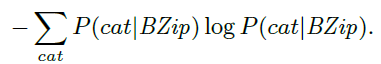 Outline
Introduction
Method
Experiment
Conclusion
Experiment
Data







GBDT(Gradient Boosting Decision Tree)
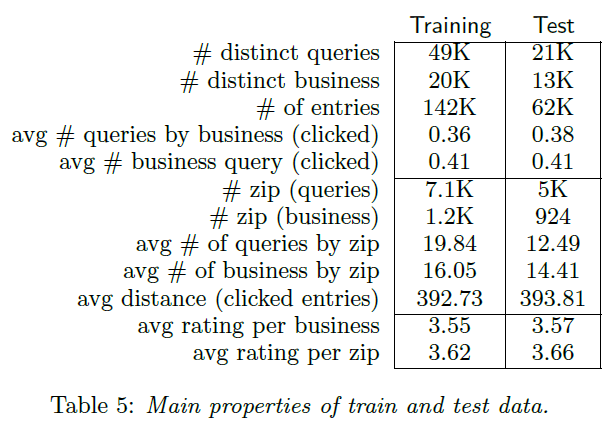 Experiment
Evaluation on CTR prediction
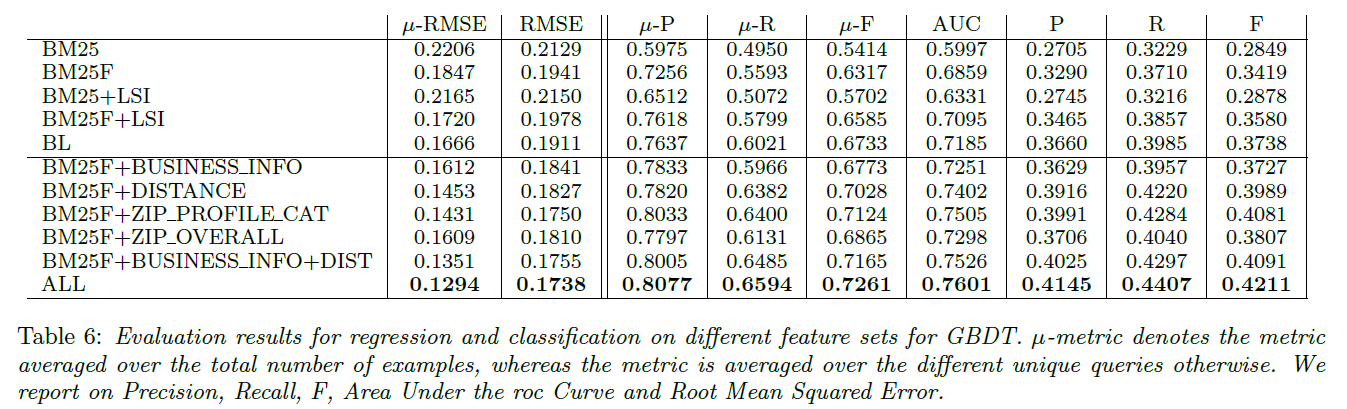 Experiment
Error analysis.
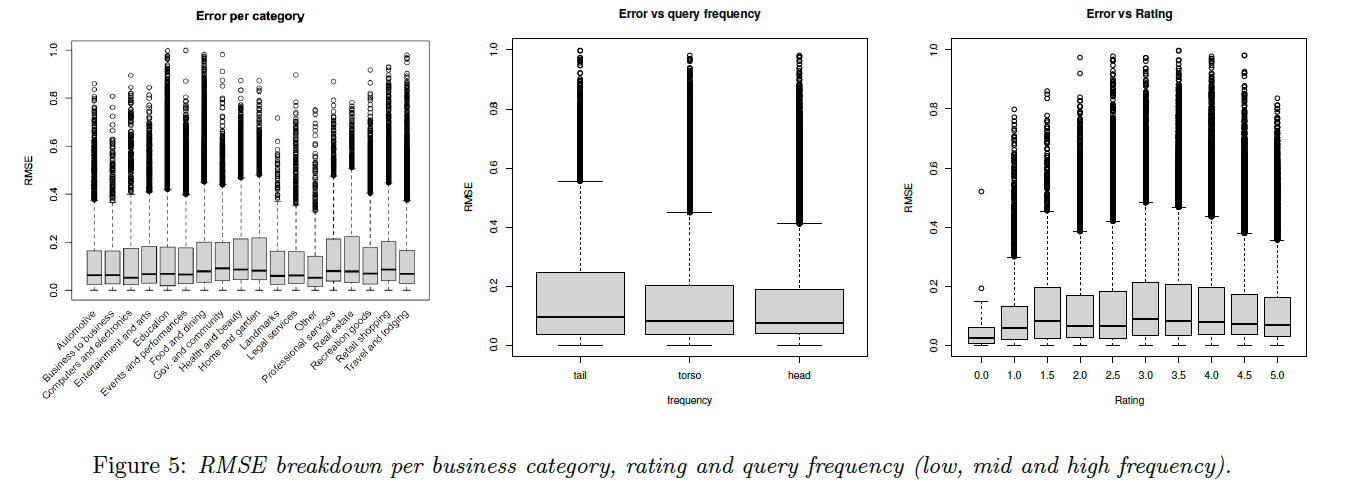 Experiment
Linear vs non-linear classifiers.
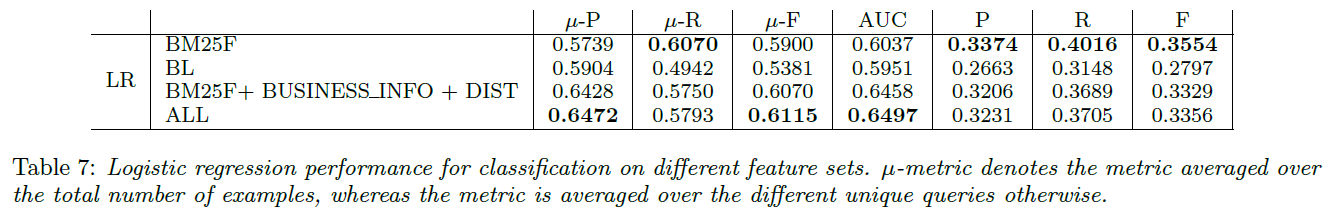 Experiment
Feature importance.
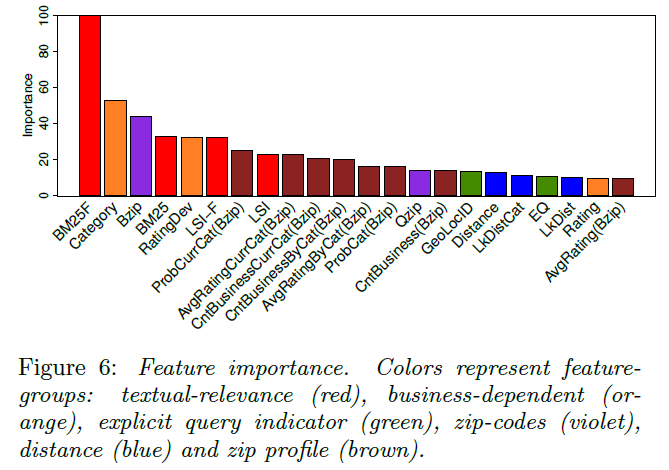 Outline
Introduction
Method
Experiment
Conclusion
Conclusion
we present an extensive study to characterize and predict online users’ behavior on local search.
we focus on the problem of estimating the click-through rate on the different local search results according to two complementary perspectives (regression and binary classification).
Our evaluation shows that the overall approach proposed in this paper outperforms a geolocation-aware baseline that combines textual information.